Система охраны здоровья в контексте медицины труда и расследование профессиональных заболеваний в Республике Молдова
Родика ЦАБУР
Зав. Республиканского Центра по 
профессиональным заболеваниям
Задача служб по охране здоровья и безопасности труда:
Обеспечение безопасных и здоровых условий труда 1,264 миллионам работающих лиц, часть из 1,309 миллиона экономически активного населения ( трудоустроенные + безработные зарегистрированные на бирже труда),  соответственно 2,9 миллиона граждан Республики Молдова (по данным последней переписи населения в 2014 году)
Где находится национальная система охраны профессионального здоровья?НА РАССВЕТЕ ИЛИ НА ЗАКАТЕ РАЗВИТИЯ?
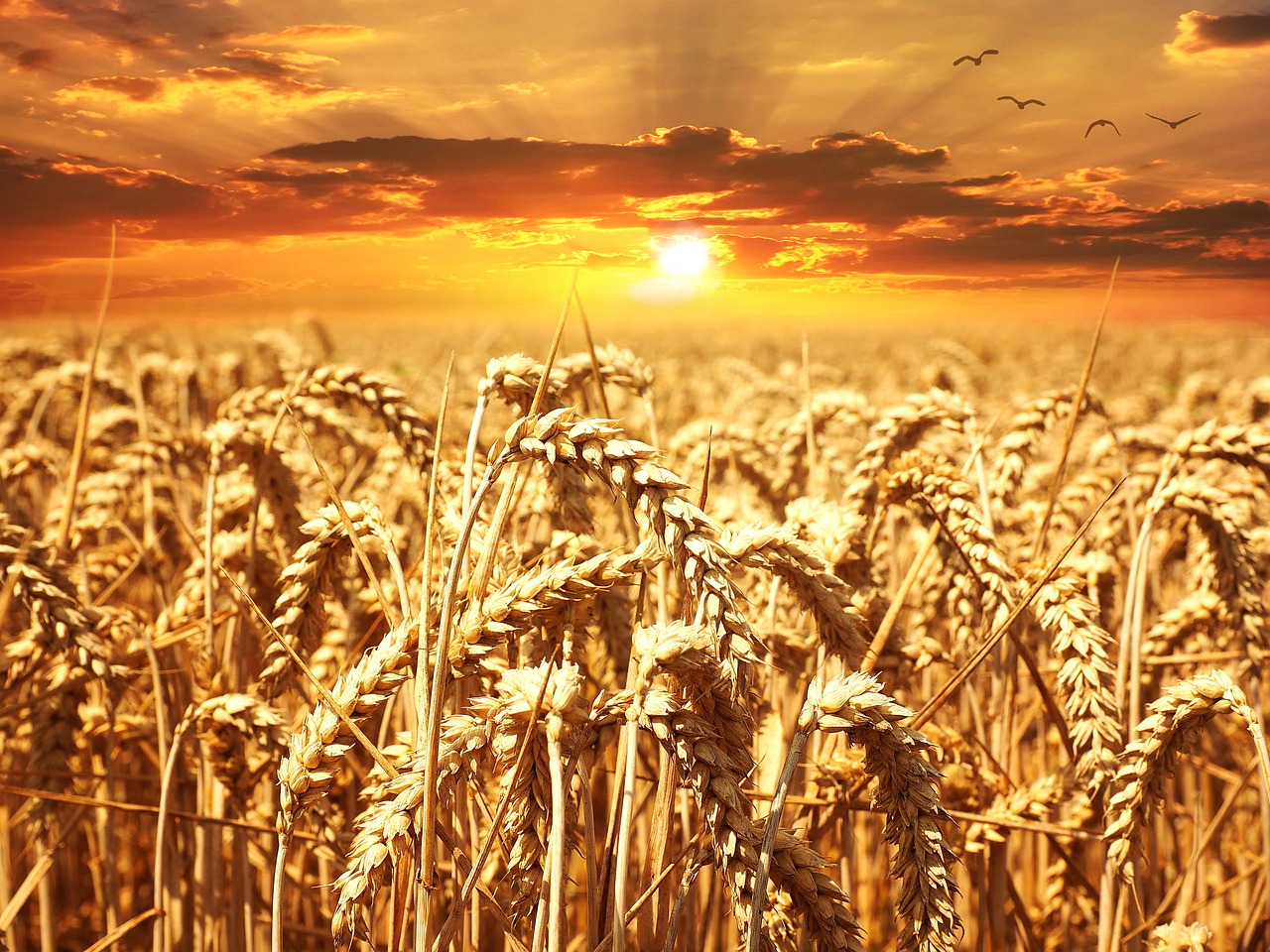 ЧТО У НАС ЕСТЬ? Законодательная база
Закон об охране здоровья и безопасности труда Nr.186 от 10.07.2008;
Закон о страховании от несчастных случаев на производстве и профессиональных заболеваний Nr.756-XIV от 24.12.1999;
Закон о государственном надзоре за общественным здоровьем Nr. 10 от 3.02.2009;
Закон об охране здоровья Nr.411 от 28.03.1995
Законодательная база
Постановление Правительства Nr. 513 от 11.08.1993 „Об утверждении Положения о выплате предприятиями, организациями и учреждениями единовременного пособия в связи с утратой трудоспособности или смертью работника вследствие несчастного случая на производстве или профессионального заболевания”;
Постановление Правительства Nr. 1101 от 17.10.2001 „б утверждении Положения о порядке установления пособия по инвалидности от трудового увечья или профессионального заболевания”;
Законодательная база
Постановление Правительства Nr. 1025 от 07.09.2016 «об утверждении Санитарного регламента по надзору за здоровьем лиц, подверженных воздействию факторов профессионального риска»;
Постановление Правительства Nr. 1282 от 29.11.2016 “об утверждении Санитарного регламента о порядке расследования и установления диагноза профессионального  заболевания (отравления)”;
ЧТО У НАС ЕСТЬ на практическом уровне?
Недостаточный контроль за здоровьем работающего населения
Процентное соотношение работников на рынке труда в начале 2016 года (всего 1,5 млн. человек)
ЧИСЛО ЛИЦ РАБОТАЮЩИХ ВО ВРЕДНЫХ УСЛОВИЯХ ТРУДА
Охват медицинскими осмотрами,%
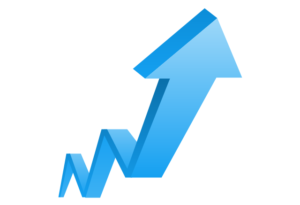 Охват медицинскими осмотрами,%
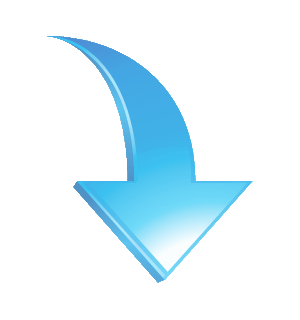 ПРОФЕССИОНАЛЬНАЯ ЗАБОЛЕВАЕМОСТЬ ЗА
2010-2015
ЧТО ПОМЕНЯЛОСЬ ЗА ПОСЛЕДНЕЕ ВРЕМЯ?
ПОСТАНОВЛЕНИЕ Nr. 1025 от  07.09.2016 об утверждении Санитарного регламента по надзору за здоровьем лиц, подверженных воздействию факторов профессионального риска

ПОСТАНОВЛЕНИЕ Nr. 1282 от  29.11.2016 об утверждении Санитарного регламента о порядке расследования и установления диагноза профессионального заболевания (отравления)
ЧТО ПРЕДУСМАТРИВАЕТ РЕГЛАМЕНТ?
Надзор за состоянием здоровья лиц –  широкий спектр медико-санитарных услуг, которые обеспечивают профилактику профессиональных заболеваний, выявление их на ранних стадиях, а также выявление общих заболеваний с временной нетрудоспособностью, мониторинг здоровья лиц и профессиональных факторов риска;
КТО ЯВЛЯЕТСЯ ОБЪЕКТОМ НАДЗОРА?
Постановлением 1025 был расширен спектр лиц находящихся под наблюдением.
    а) лицо, которое устраивается на  работу;    b) работник,  в том числе по совместительству;    с) стажер и ученик;    d) временный работник;    е) патентообладатель;
Как работает механизм?
Обязанности работодателя
Оценка рисков
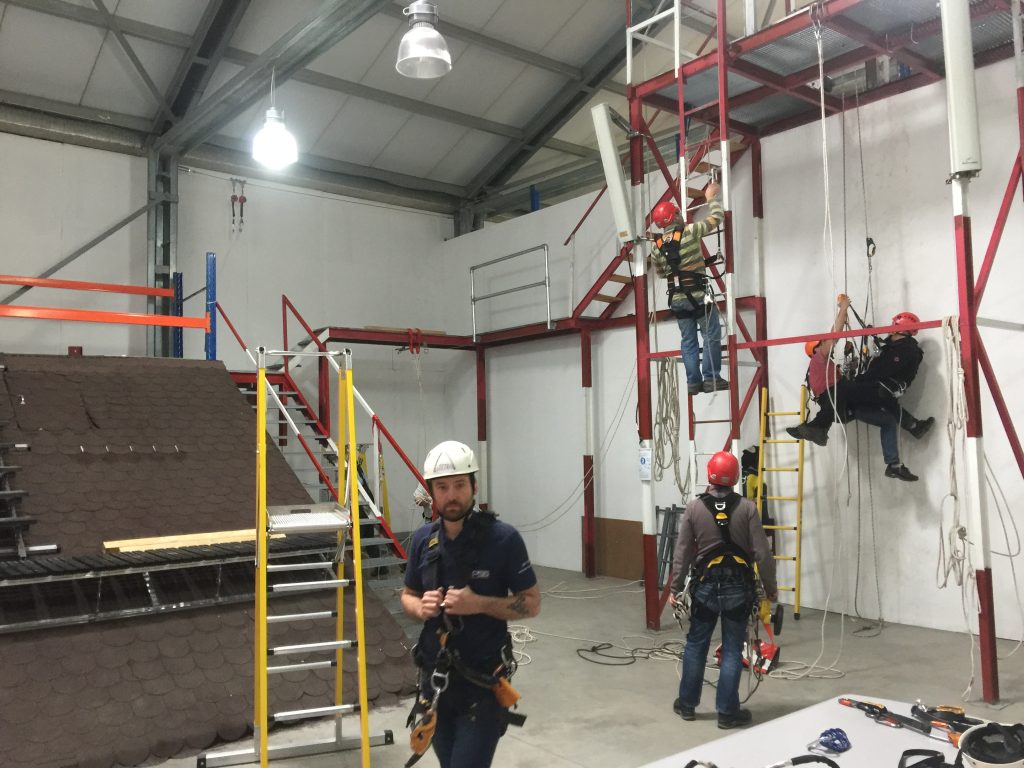 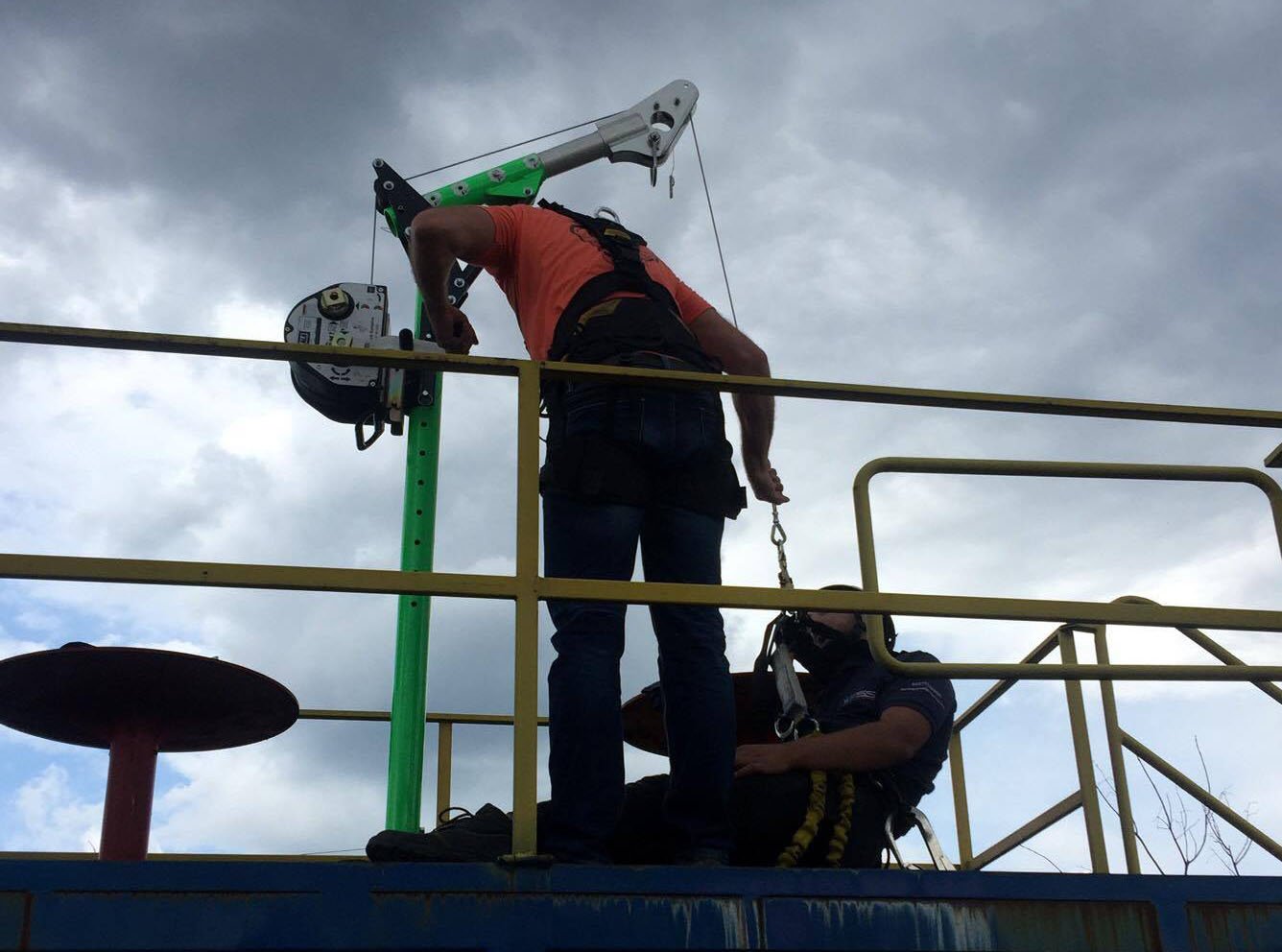 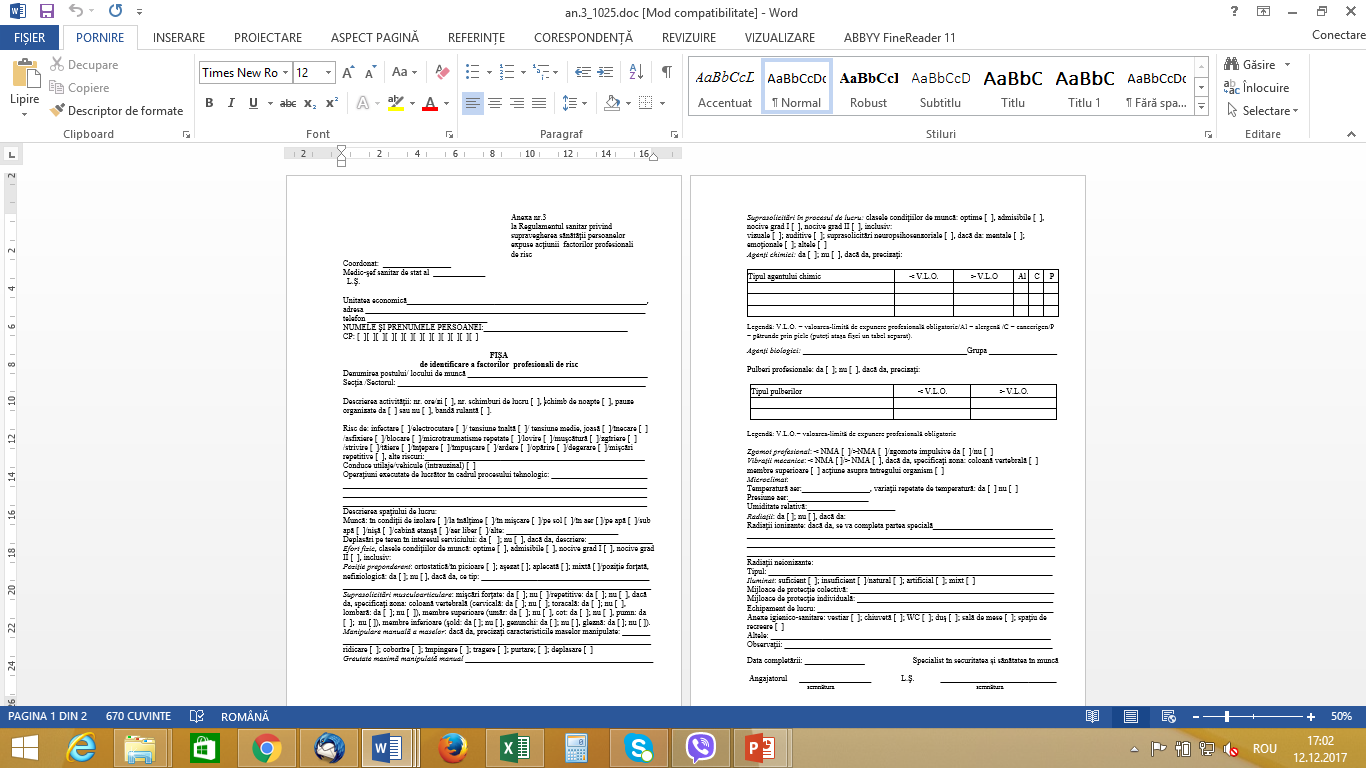 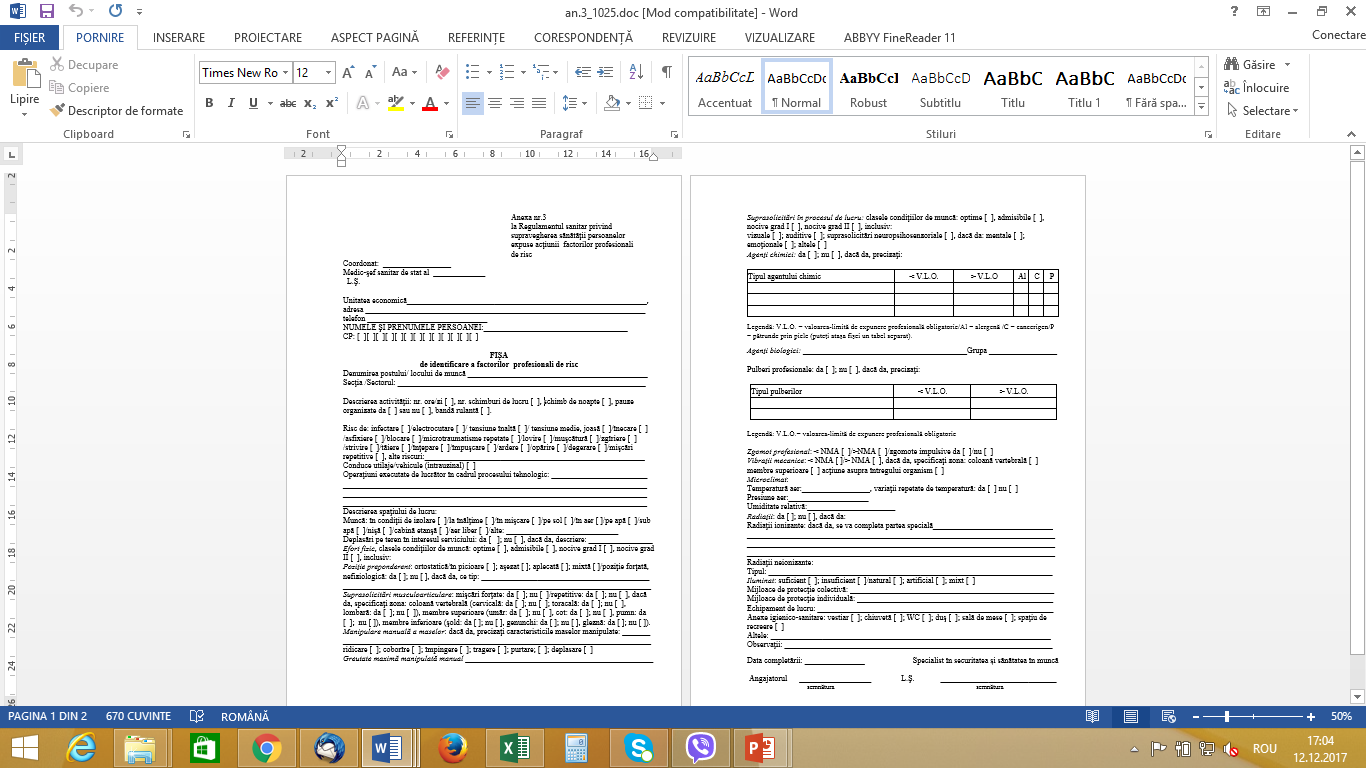 Заполнение карточек оценки вредных факторов
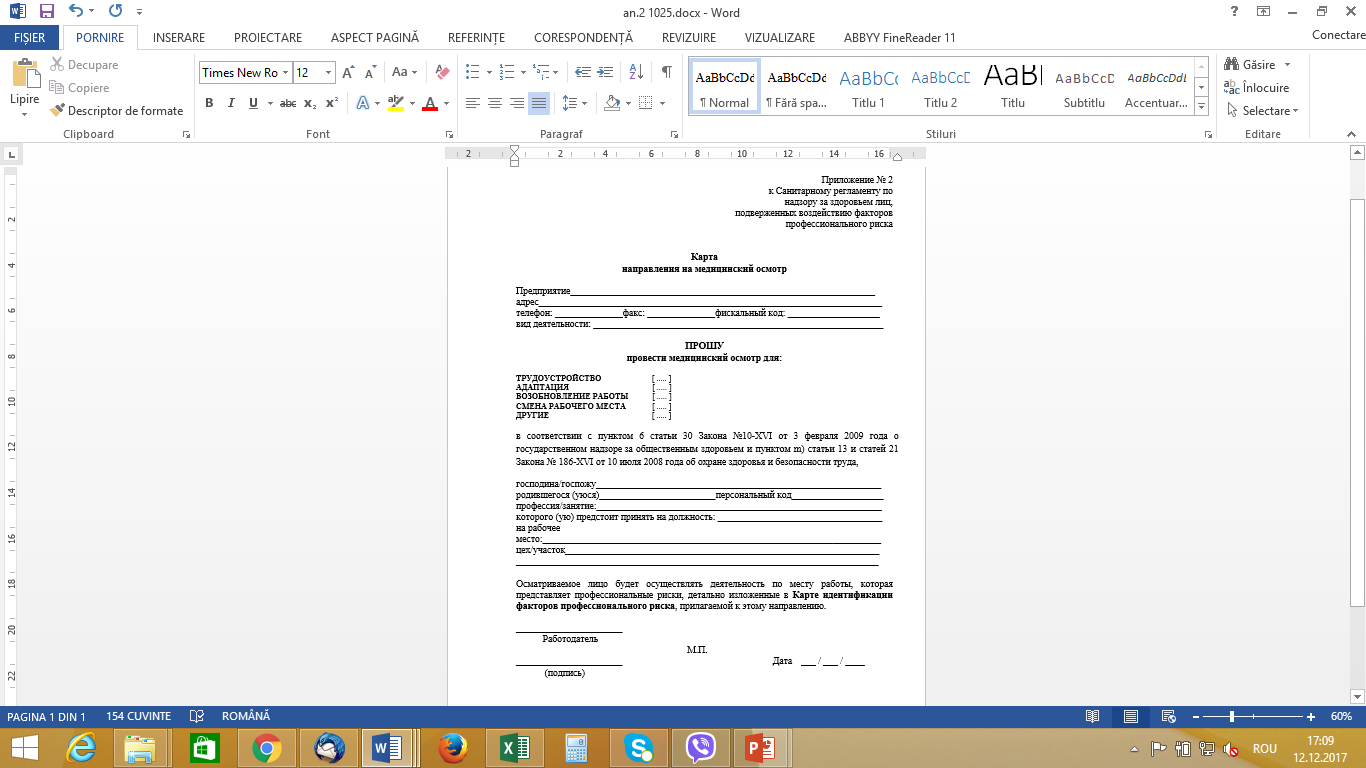 Заполнение карточек направления на медицинский осмотр
Обязанности Службы государственного надзора за общественным здоровьем
Работа Медицинской комиссии
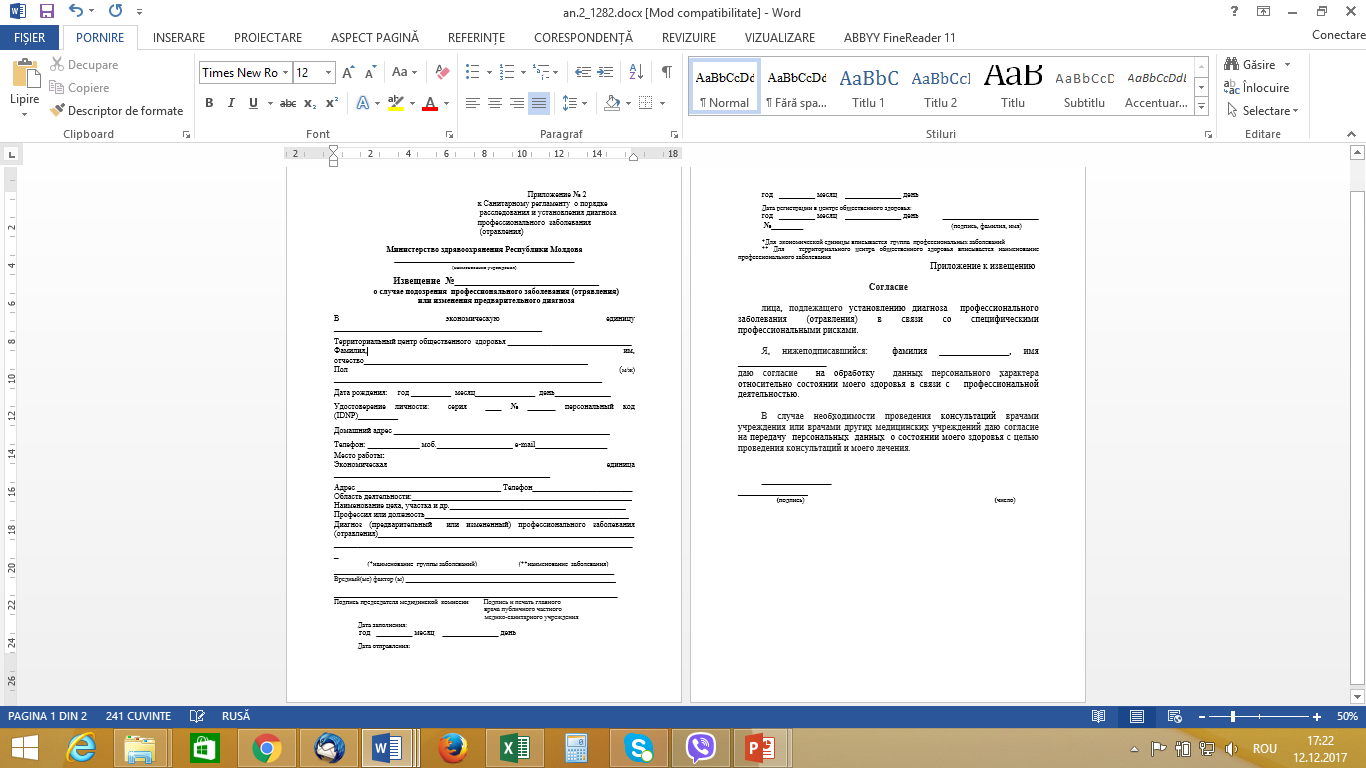 расследование профзаболевания
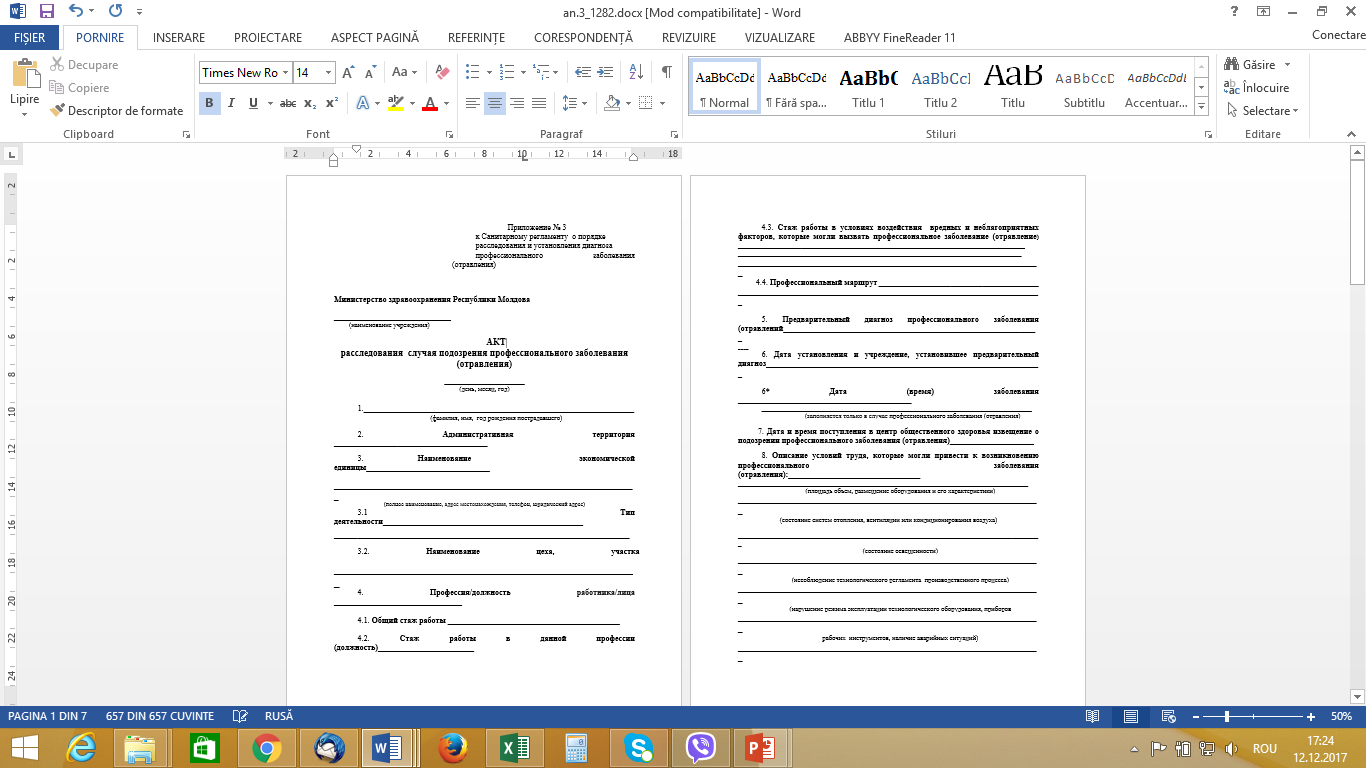 расследование профзаболевания
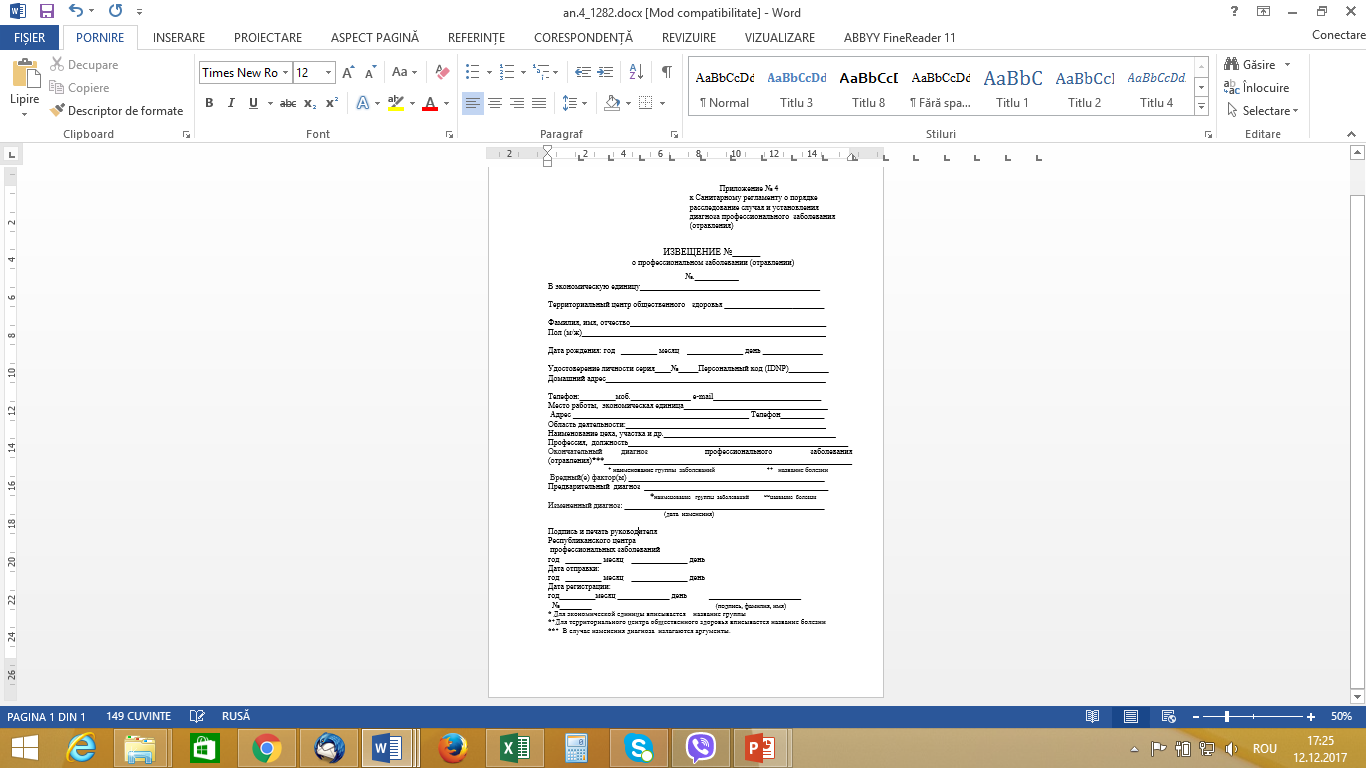 расследование профзаболевания
Несмотря на выработанные механизмы остается ряд проблем:
отсутствие специалистов профпатологов
миграция трудовой силы, в том числе врачей, в другие европейские страны
низкие заработные платы врачей в государственных структурах, 
осуществление надзора врачами других специальностей без соответствующей подготовки
отсутствие эффективного сотрудничества между специалистами по охране труда и врачами профпатологами, что негативно отражается на деятельности по созданию условий на рабочих местах, правильности оценки профессиональных факторов риска и их влиянии на состояние здоровья сотрудников;

ориентация деятельности в области профессионального здоровья, в основном на мероприятия по оценки состояния здоровья в ущерб профилактическим программам, укреплению здоровья и прямой оценки профессиональных рисков.
Низкий уровень контроля за факторами профессионального риска;

низкий уровень осознания работодателями о важности сохранения профессионального здоровья и их обязанности в этом направлении;

трудности в контроле воздействия профилактических мер на здоровье работников;

низкое качество предлагаемых услуг;

отсутствие существенных и сосредоточенных инвестиций в исследованиях и разработках.
Низкий уровень диагностики и отчетности профессиональных заболеваний обусловлено:
страхом работника потерять рабочее место;

 страхом врачей потерять контракт с работодателем;

отсутствием данных о профессиональном воздействии в случае предприятий прекратившие свою деятельность;

отсутствие подозрения о профзаболевании из-за незнания законодательства врачами других специальностей.
ПРИОРИТЕТЫ:

развитие культуры профилактики;

совершенствование и упрощение законодательства и правоприменения, а также соблюдение его;

развитие инфраструктуры, поддержка специалистов профпатологов в области развития бизнеса и предпринимательских навыков;

экономические стимулы для приобретения медицинского оборудования;

привлечение средств для проведения исследований, разработка информационных программ и распространение передовой практики;
ПРИОРИТЕТЫ:

первичная, вторичная и третичная профилактика в области профессионального здоровья;

качество жизни на рабочем месте для здоровой трудовой жизни;

медицинская помощь в условиях стационара для заболеваний вызванных или ухудшающихся условиями труда;

разработка интегрированных информационных систем
ПРИОРИТЕТЫ:


укрепление административного потенциала на национальном и региональном уровнях;

осуществления устойчивой политики обеспечения кадрами в области профессионального здоровья и укрепления их интеграции в национальную систему здравоохранения;

межсекторальное сотрудничество для улучшения здоровья профессионального активного населения.
ДЕЙСТВИЯ
Специальные программы по изучению передовых практик в области профессионального здоровья для уязвимых групп, учеников, добровольцев и работников которые начинают профессиональную карьеру, через службы профессионального здоровья, финансируемые фондом страховании от несчастных случаев на производстве и профессиональных заболеваний.


Проведение исследований влияния программ профилактики и укрепления здоровья на показатели деятельности компании, финансируемые фондом страховании от несчастных случаев на производстве и профессиональных заболеваний.
ДЕЙСТВИЯ
Систематическая оценка бремени профессиональных заболеваний путем совершенствования системы статистической отчетности и регистрации, обновления и стандартизации диагностических критериев


Сотрудничество между специалистом по профессиональному здравоохранению, эргономистом, специалистом по безопасности труда для адаптации работы к психофизиологическим характеристикам пожилого человека и некоторых конкретных категорий работников: неопытных молодых людей (в том числе занятых с различными формами временных контрактов), учеников, работников с ограниченными возможностями  и женщин
ДЕЙСТВИЯ
Определение количества работников, которые находятся под наблюдением у одного профпатолога, и время длительности консультаций


Определение третичного времени как неотъемлемой части профессиональной медицины, составляющей треть рабочего времени, должно быть распределено на контролируемые рабочие места
ДЕЙСТВИЯ
Создание практических руководств, протоколов и рабочих процедур для установления работоспособности, диагностики, лечения и профилактики профессиональных заболеваний


Увеличение числа врачей по охране здоровья, работающих в службах профессиональной медицины в государственной и частной системах


Единый контракт на предоставление услуг по профессиональной медицине
ДЕЙСТВИЯ
Разработка стоимости стандартов профессиональной медицины и профессионального здоровья с установлением минимальных гарантированных тарифов на обслуживание и выполненную работу


Программы подготовки в области профессионального здоровья для медсестер
ДЕЙСТВИЯ
Обеспечить защиту от возможной потери рабочего места работником с сообщенным или заявленным профессиональным заболеванием


Налоговые льготы для предприятий с заявленными профессиональными заболеваниями с целью улучшения условий труда
ДЕЙСТВИЯ
Усиление государственной инспекционной и контрольной способности



Приоритетные направления, сделанные Министерством здравоохранения, труда и социальной защиты для оценки потребностей медицинских служб профессионального здоровья и определения затрат в связи с профессиональными заболеваниями
ДЕЙСТВИЯ
Исследования влияния воздействия профилактических мер на здоровье работников


Исследования по использованию услуг в сфере профессионального здоровья, работы системы профессионального здоровья, удовлетворенности работников и пациентов
ДЕЙСТВИЯ
Разработка компьютерной поддержки специальных систем / регистров (для профессиональных заболеваний, профессионального рака, профессионального облучения и т. д.)


Создание on-line приложения для сообщения о профессиональных заболеваниях


Создание интегрированной и эффективной системы регистрации, мониторинга и отчетности о деятельности по наблюдению за здоровьем работников, позволяющей собирать, обрабатывать и анализировать данные
Провокации будущего
старение населения и продление их профессиональной деятельности с появлением новых рисков и проблем, которые требуют особого внимания для работников в возрасте от 55 до 65 лет;

oтсутствие финансирования отделений / клиник  профессиональной медицины
К ЧЕМУ МЫ СТРЕМИмся?
Нация со здоровыми и высокопроизводительными работниками посредством доступа к профилактическим, диагностическим, лечебным и качественным реабилитационным услугам с правильным и эффективным использованием имеющихся ресурсов охраны здоровья и безопасности труда и поощрения высоких стандартов и передового опыта.
Поддержание и улучшение здоровья и благополучия на рабочем месте для активного населения Республики Молдова

Справедливый доступ к услугам профессионального здоровья, экономическая эффективность, обоснование доказательств, оптимизация медицинских услуг с уделением особого внимания выявлению заболеваний, вызванных или усугубляемых условиями труда, а также профилактическим услугам и вмешательствам, партнерство со всеми участниками может помочь улучшить здоровье на рабочем месте.
The demographic challenge: Age pyramid Europe
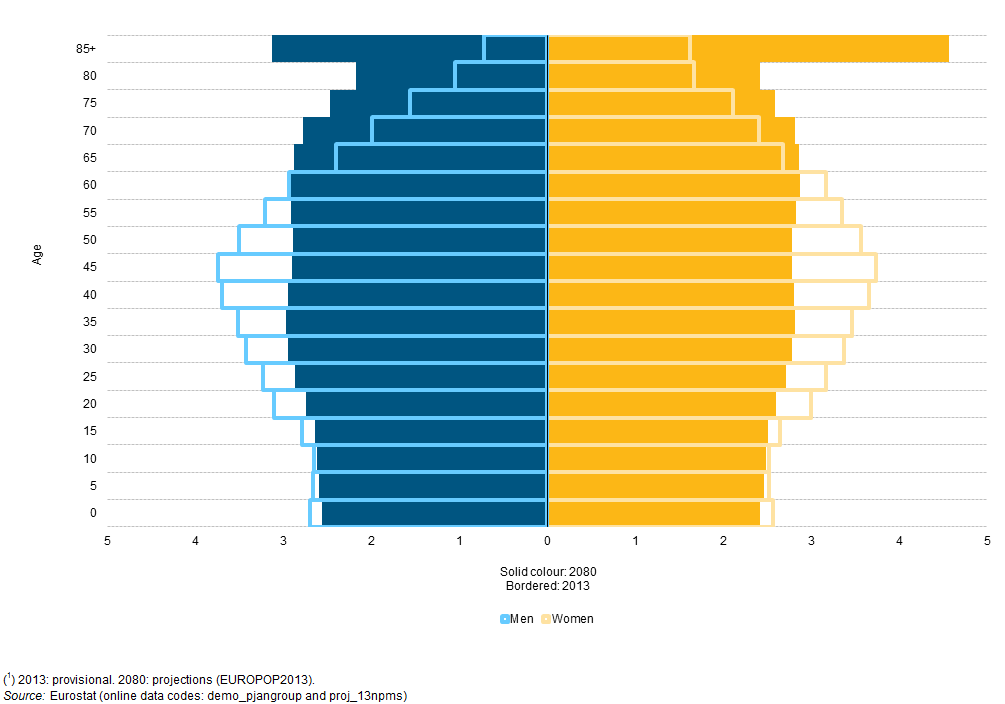 [Speaker Notes: The latest Eurostat projections (Europop2013) show that, over the next 60 years, population ageing is likely to attain unprecedented levels in 31 European countries, though the magnitude, speed and timing are likely to vary.]
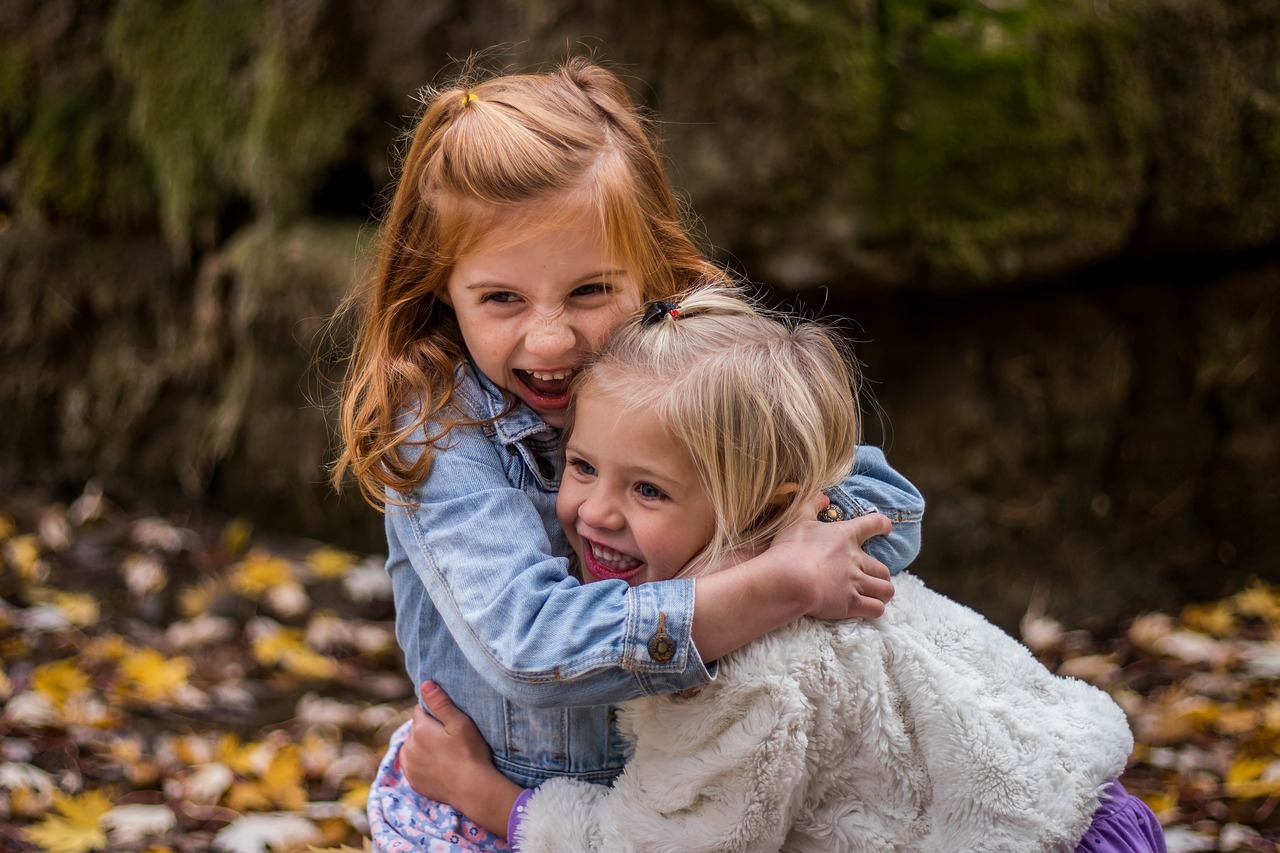 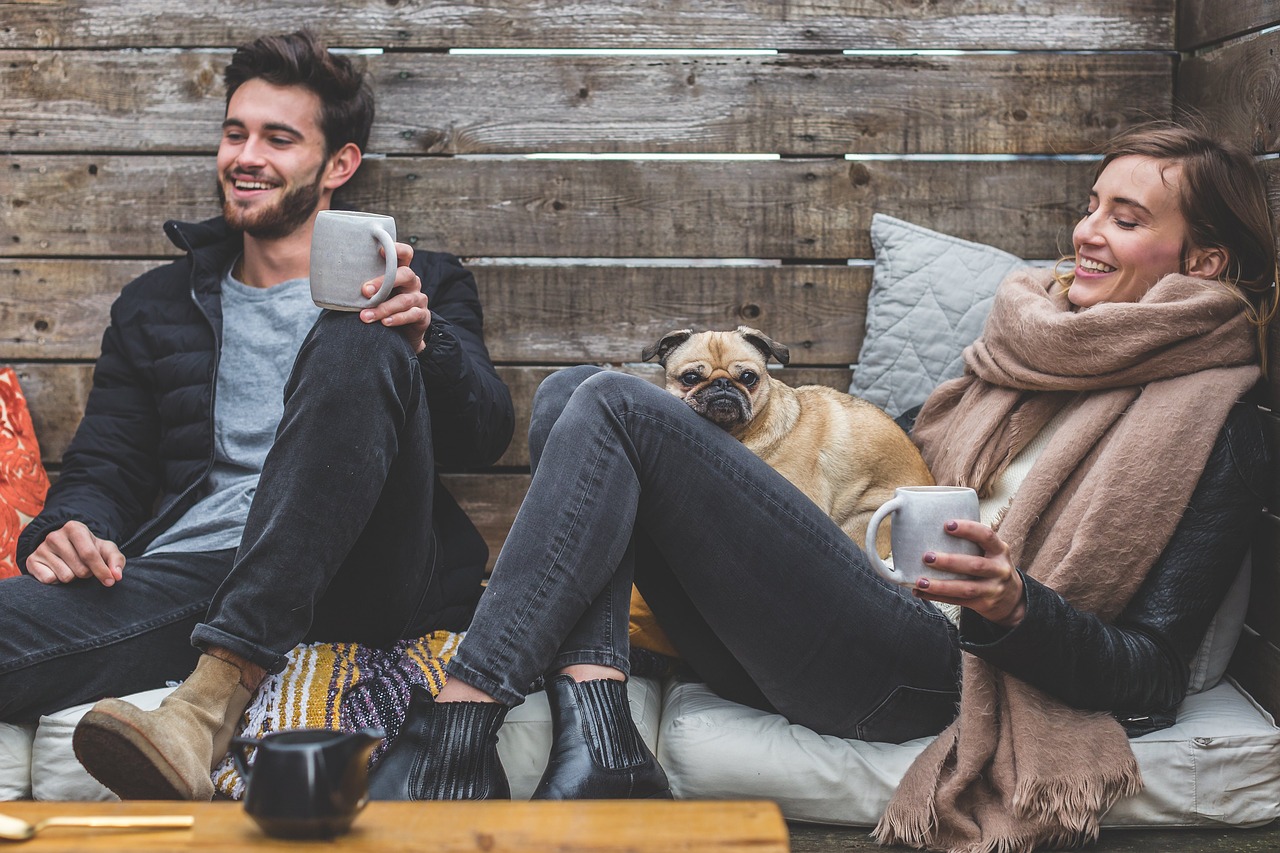 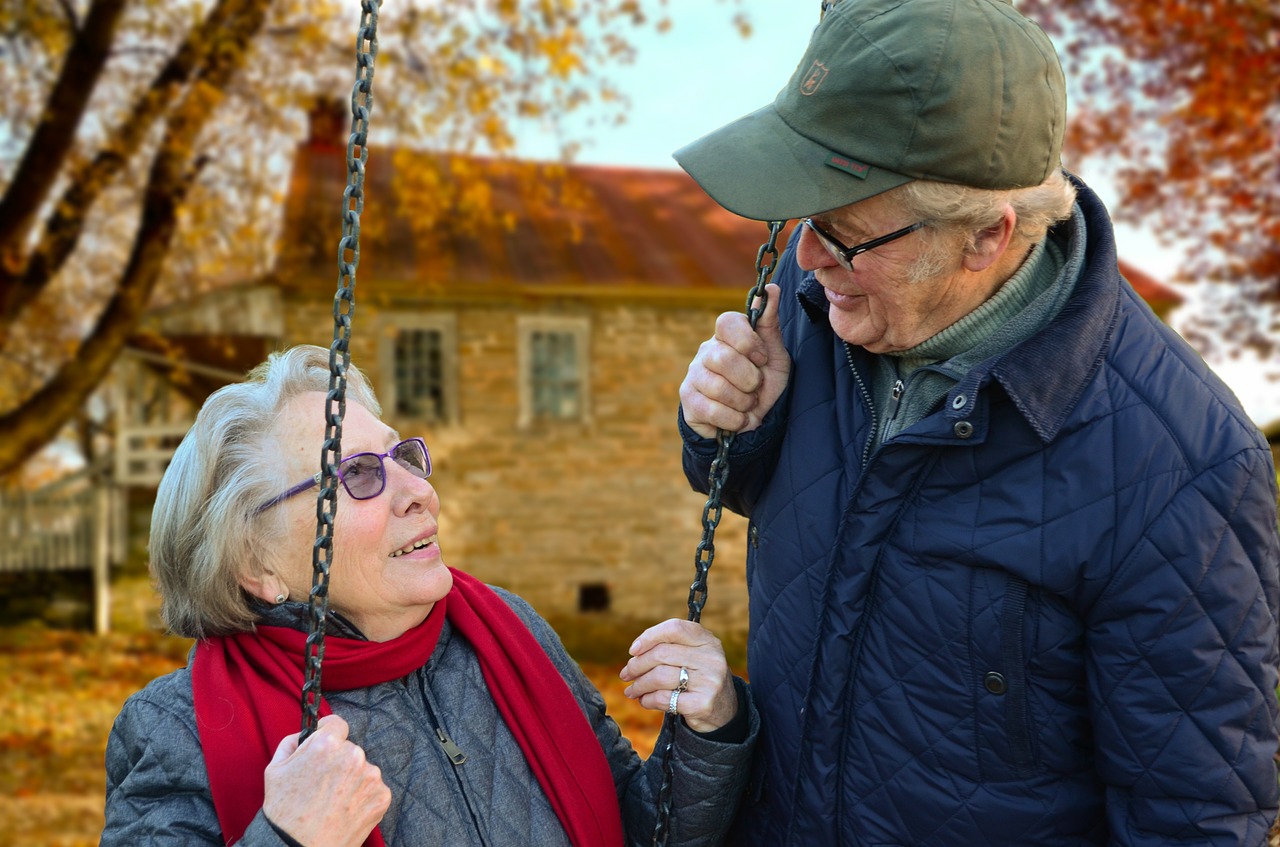 Спасибо за внимание!